INFOGRAPHICS
WHAT IS INFOGRAPHIC?
LOOK AT THE FOLLOWING EXAMPLES!
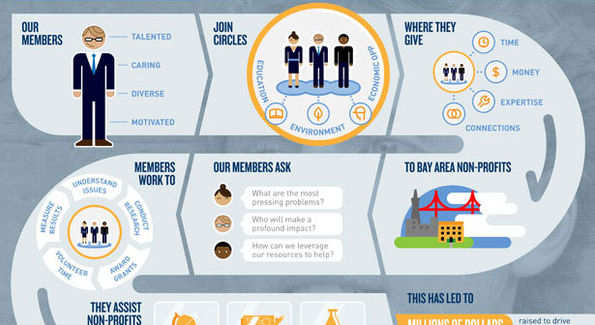 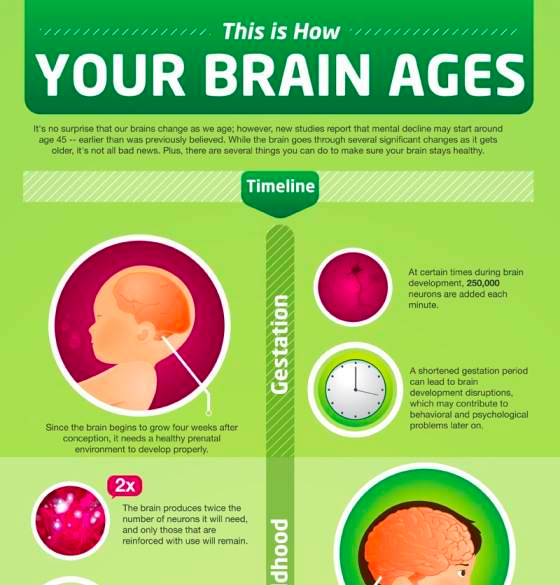 SOURCES
http://www.infographicszone.com/health/how-your-brain-ages-infographic
WHY ARE THEY IMPORTANT?
Why Infographics?
HOW TO CREATE EFFECTIVE INFOGRAPHIC?
How to?
1. What is your goal?
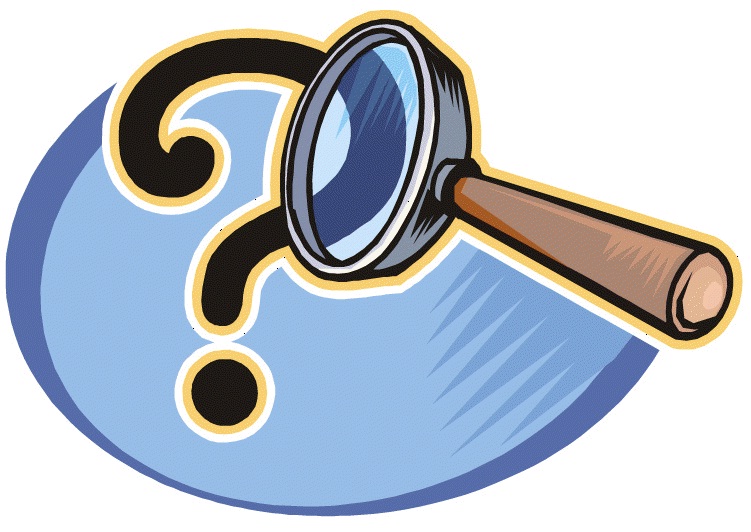 2. Who is your audience?
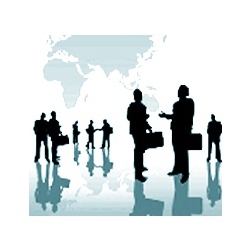 3. What is your core message
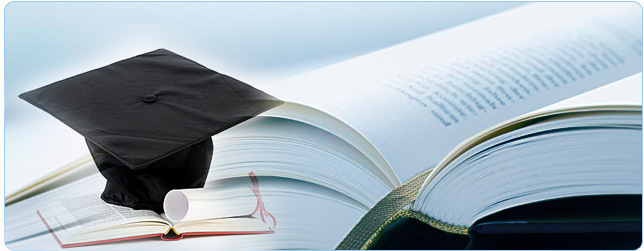 4. What is your content?
5. Organization
Let’s Try!
Work in groups!
Choose a topic of your interest:
How to change a tire
Travel tips to our hometown
Why breakfast is important?
 … etc.
Information Design Document:CHANGING A CAR TIRE
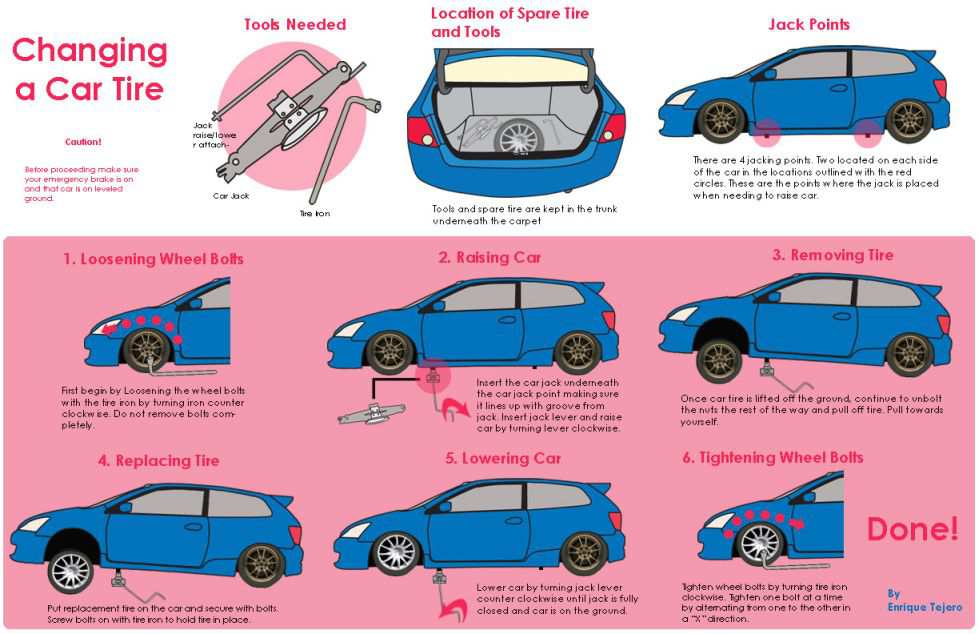 Report Design DocumentTRAINING REPORT
Visual tools
Timeline
Time table
Table
Graphs
Charts
Maps
Pictures
Comparison table
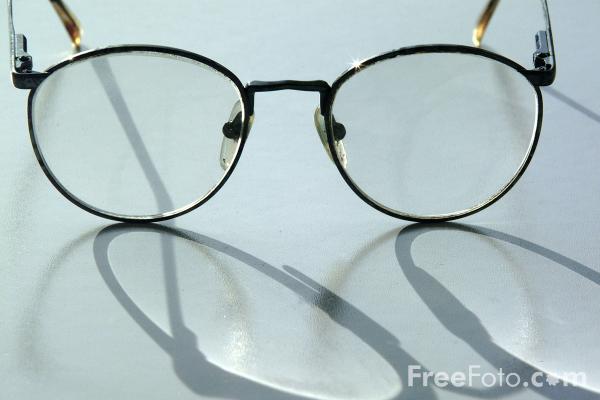 Thank you